Klima Viken
Regionrådet for Hadeland– 4. feb 2022

Frida Elstad – Koordinator for Klima Viken
[Speaker Notes: Hei alle sammen, jeg heter Frida Elstad og er klimarådgiver i Viken fylkeskommune og koordinator for Klima Viken. 
Tusen takk for at dere har invitert meg hit i dag til å fortelle dere om Klima Viken. 
Men jeg har blitt invitert i dag til å fortelle dere om Klima Viken. Litt generelt, bakgrunnen og formålet.]
Klima Viken
Formålet: styrke grunnlaget for å oppnå vedtatte klimamål

Paraplyorganisasjon for de delregionale klimanettverkene i Viken

Kun en samarbeidsarena  fokuset er på nettverkene
[Speaker Notes: Formålet med Klima Viken er å styrke grunnlaget for å oppnå vedtatte klimamål. 
Klima Viken skal ikke være en erstatning for kommunalt klima- og energiarbeid, men en styrking og ressurs for bedre måloppnåelse.  
I så enkle ord som mulig  så er Klima Viken paraply organisasjonen til alle de delregionale klimanettverkene i viken. 
Klima Viken er kun en samarbeidsarena for disse nettverkene  det er viktig å presisere at fokuset ligger på de delregionale klimanettverkene. 
Klima Viken vil bidra til erfaringsutveksling og effektiv ressursbruk mellom kommuner både i samme delregionale nettverk og på tvers av nettverk.]
Hallingdal klimanettverk
Midtviken klimanettverk
Follo klimanettverk
Klima Østfold
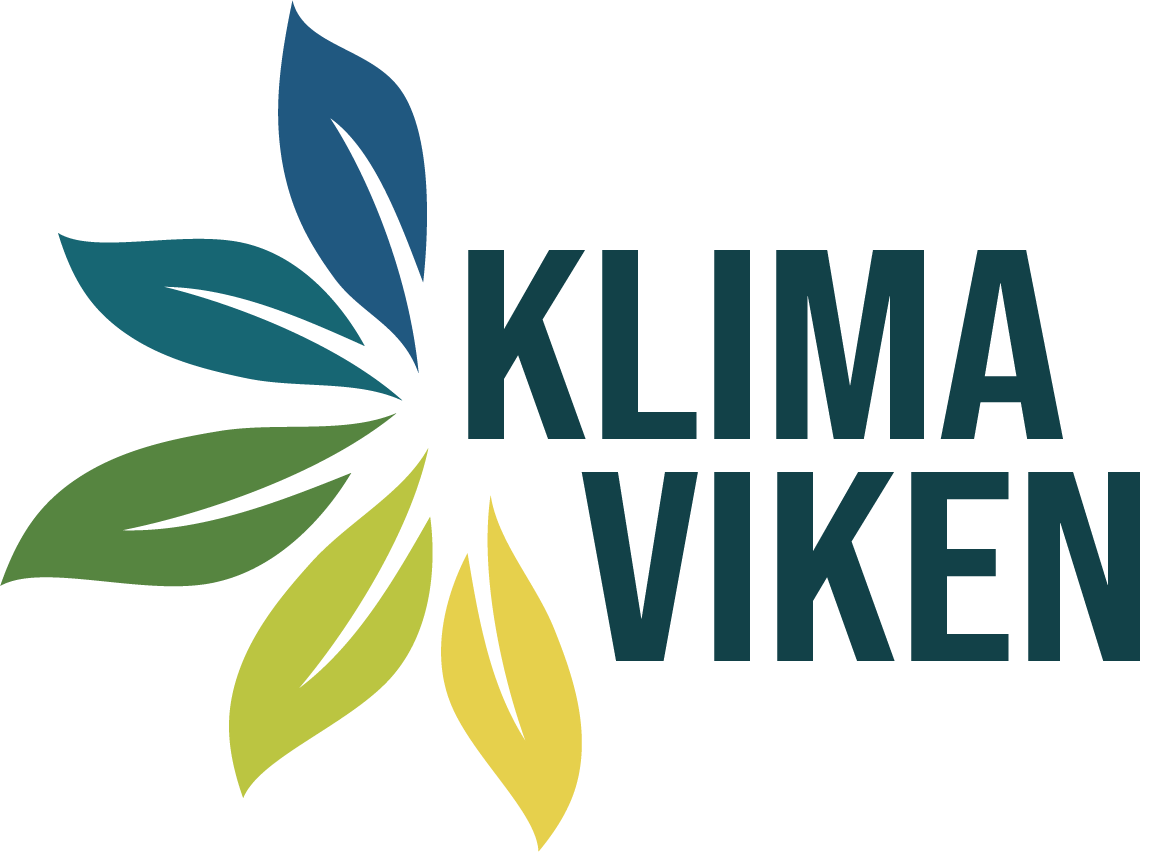 [Speaker Notes: Men for å gjøre det enklere å forklare så ønsker jeg å vise dere en god oversikt over de ulike klimanettverkene. 
Så nettverk #1, 3 og 4 er nettverk som allerede eksisterte da vi startet med dette arbeidet. Disse nettverkene fortsetter inn i Klima Viken som de allerede var. 
#2 som dere kan se er et ganske stort nettverk, som heter Midtviken klimanettverk.  
Det nettverket skulle egentlig ikke til å begynne med være så stort, men her er det viktig å presisere at det har vært kommunene som har bestemt hvem de ønsker å være i nettverk med.
 Det er ikke noe vi i fylkeskommunen ønsker eller burde legge føringer på.
Det er jo i Midtviken-nettverket som Lunner kommune er med i. Men jeg skal fortelle mer om det etterpå. 
Alle nettverkene er organisert forskjellig, og det er helt opp til nettverkene selv hvordan de ønsker å være organisert. 
Hallingdal klimanettverk: der har de et sekretariat som rulleres. 
I midtviken klimanettverk: Der har Bærum kommune arbeidsgiveransvaret for koordinatoren av nettverket. Men nettverket i seg selv er styrt av de ulike klimakontaktene fra de forskjellige kommunene. 
Follo nettverket blir styrt av et politisk råd og der rulleres også sekretariatet mellom kommunene. 
Klima Østfold har et klimaråd som øverste organ (politisk), men det daglige styres av en koordinator.]
Det formelle
Delregional klimanettverk:
Felles handlingsplan
Vedtatt av et politisk råd/klimakontakter/o.l. 
Må følge vedtatt klimapolitikk
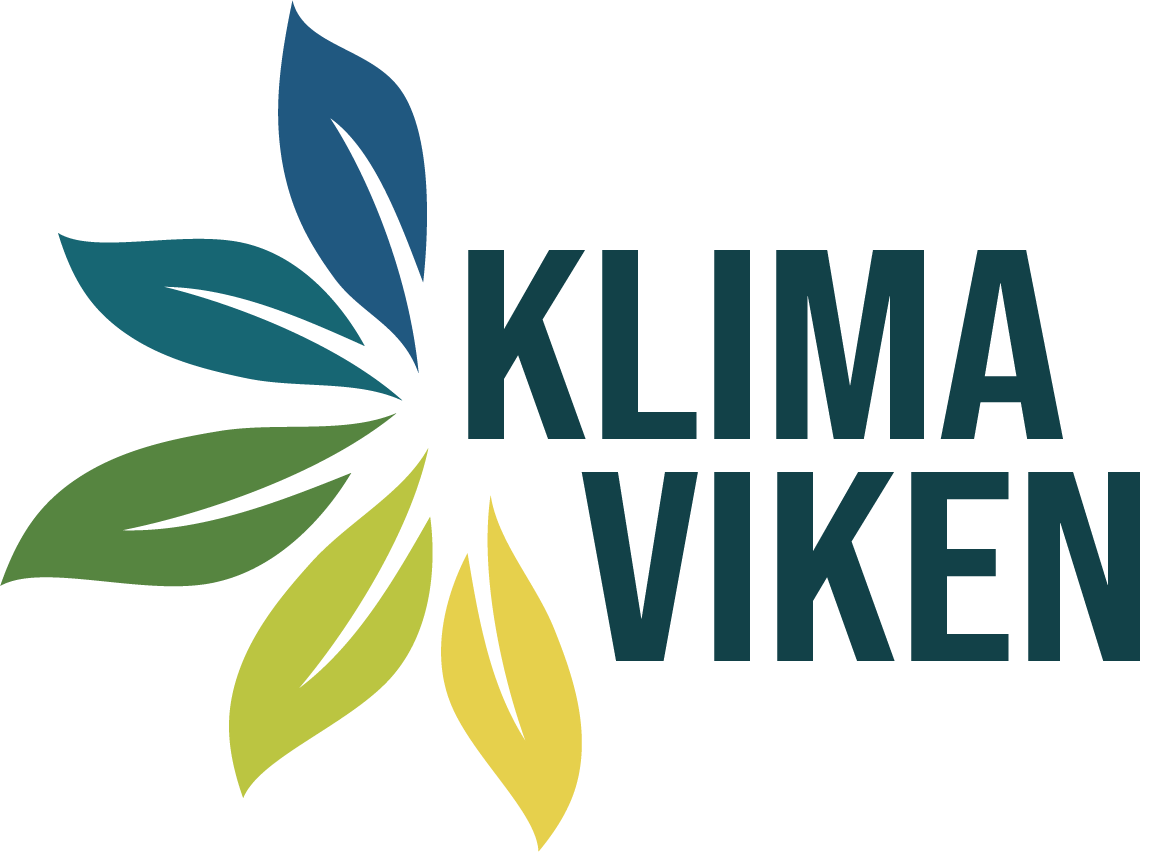 [Speaker Notes: Nå vil jeg fortelle litt om det formelle med Klima Viken, og hvordan det fungerer i praksis. 
Så, vi starter med hva som skjer i de delregionale nettverkene: 
Kommunene i hvert nettverk må komme opp med en felles handlingsplan for deres nettverk. Denne planen kan vare alt fra 1-år til flere år, og et forslag er gjerne utarbeidet av administrasjonen i kommunene som jobber med klima og miljø, og vedtatt av politikerne i nettverket. Dette kommer som sagt an på hvordan nettverket er organisert.
Handlingsplanen, som kan inneholde alt fra felles prosjekter på f.eks elbil-ladeinfrasktruktur til klimasats samarbeid,  må baseres på vedtatt klimapolitikk i de enkelte kommunene. 
Dette vil si at innad i et nettverk så kan det hende at ikke alle kommunene har samme vedtatte politikk, og derfor ikke kan være med på alle samarbeidsprosjektene. Men ideen er at i de prosjektene som kommunene kan samarbeide på, så kommer de mye lengre enn de ville gjort alene.]
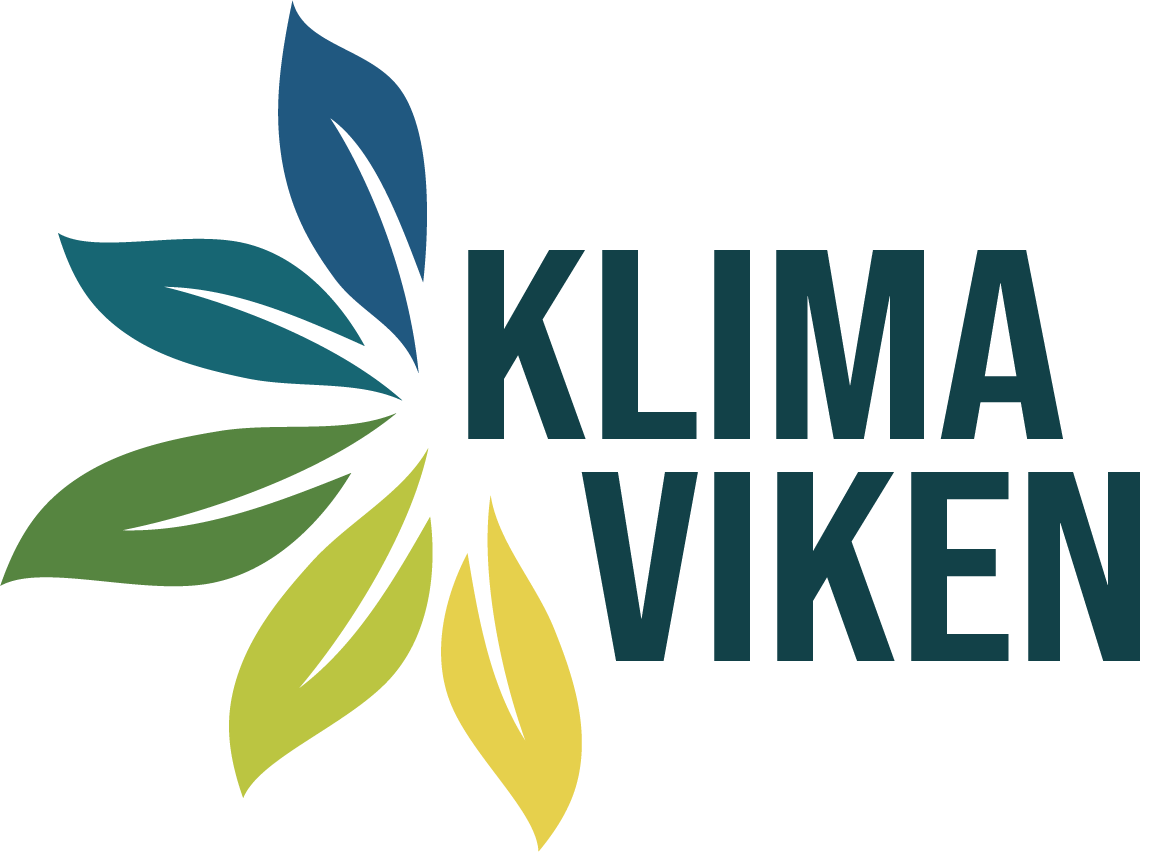 Det formelle
Klima Viken nivå:
Felles handlingsprogram
[Speaker Notes: Videre, så har vi Klima Viken nivået. 
Vi ønsker jo at vi skal finne synergier mellom arbeidet til de ulike klimanettverkene i Viken. Og både lære av hverandre og bruke de ressursene vi har. Så  f. eks istedenfor at Hallingdalklimanettverk bruker masse penger på å ansette konsulenter for å hjelpe de med klimabudsjett, så kan de sammen med et eller flere andre nettverk legge inn en bestilling. Og bli kurset av noen av klima Østfold kommunene som har jobbet med klimabudsjett i flere år. 
Derfor er det viktig at vi også lager et felles handlingsprogram med felles aktiviteter, tiltak og prosjekter for alle kommunene. 
Som selvfølgelig også baseres på vedtatt politikk. Og baseres på handlingsplanen til de ulike klimanettverkene. 
Her ser dere organiseringen av klima viken. Med en styringsgruppe og en arbeidsgruppe. 
En politisk representant fra hvert klimanettverk inviteres til å sitte i styringsgruppen til Klima Viken sammen med fylkeskommune, Statsforvalteren og KS. 
Styringsgruppen har ikke styringsrett overfor klimanettverkene. Men det er de som vedtar handlingsprogrammet til Klima viken .
For å følge opp handlingsprogrammet vedtatt av styringsgruppen blir det opprettet en arbeidsgruppe. 
Arbeidsgruppen består av en representant fra hvert klimanettverk (en koordinator), Viken FK, Statsforvalteren i Oslo og Viken, og KS.]
Finansieringsmodell
[Speaker Notes: Jeg vil også fortelle om finansieringsmodellen vår. 

Kommunene som blir med i Klima Viken kan velge å benytte seg av Klima Viken finansieringsmodell for finansiering av «geografisk klimanettverk» lik finansieringsmodellen til Klima Østfold. Denne går ut på at det beløpet kommunene setter av til nettverket, det betaler også fylkeskommunen til nettverket. Disse midlene kan nettverkene bruke som de ønsker (f.eks på prosjekter, ansette nettverkskoordinator’, annen fagressurs) og disse midlene trenger ikke å tilbakebetales hvis et nettverk ikke har klart å «bruke» de opp.

Beløpet en kommune kan utløse er basert på innbyggertall. Men det er ikke slik at f.eks Asker kommune må sette av 173000 for å få finansiering av oss, det er vår maks til hva vi kan gi til Asker kommune. F.eks de kan sette av 50,000, da gjør vi det samme. Eller de kan sette av 200,000, da setter vi av 173000. 

Den eneste forutsetningen for at kommunene får utløst finansiering fra oss er hvis de har vedtatt deltakelse i Klima Viken politisk, og at de er representert gjennom et delregionalt nettverk.]
Midtviken Klimanettverk
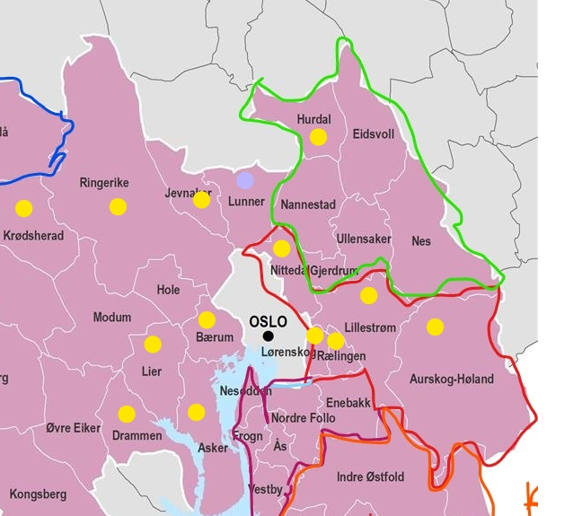 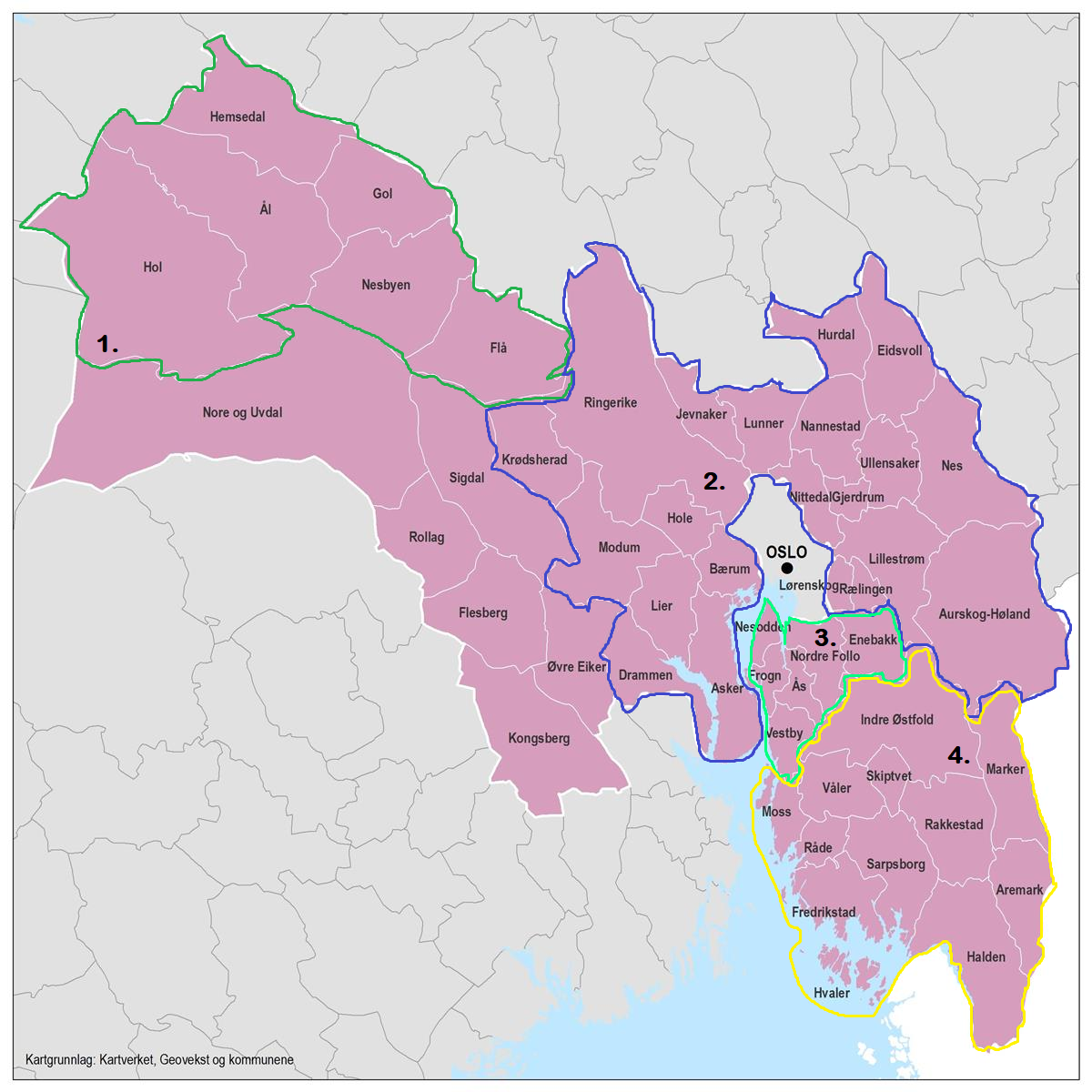 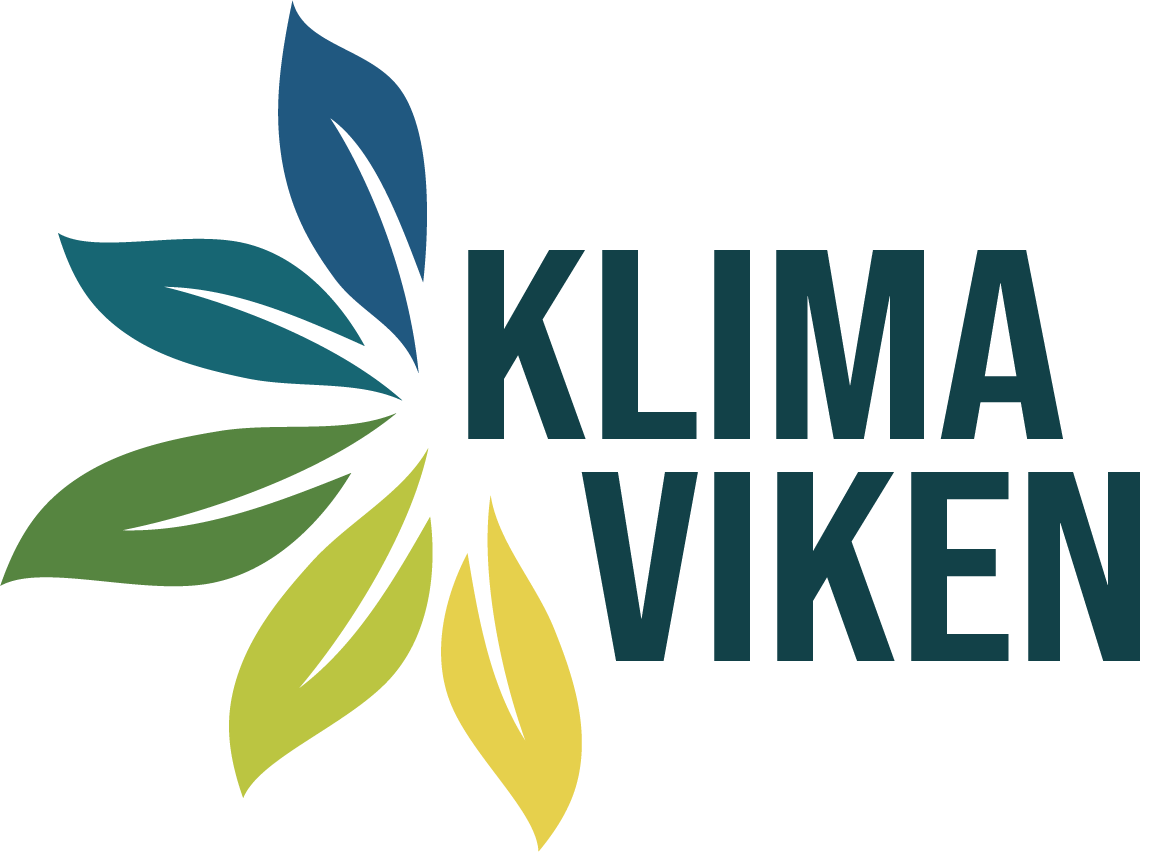 [Speaker Notes: Da vil jeg fortelle litt om Midtviken Klimanettverk, det nettverket som Lunner kommune er med i. 
Midviken klimanettverk er en artig konstellasjon av mange kommuner som ønsket å jobbe sammen. Denne strukturen baserer seg på tre allerede eksisterende nettverk: (trykk neste)
Nedre Romerike Miljønettverk. Som du ikke kan se så godt her, men er tegnet i rødt. Er kommunene Nittedal, Lørenskog, Rælingen, Lillestrøm og Aurskog-Høland. 
Øvre Romerike miljønettverk som er tegnet i grønt. 
Og de aktive og innovative klimakommunene som er alle kommunen med gule prikker, så som dere ser så er det da også mange av kommunene som er i Nedre og Øvre romerike miljønettverk. 
Lunner har en blå prikk fordi Lunner har vært med i de aktive og innovative klimakommuner fra allerede da Lunner var i Oppland fylkeskommune. 
Gran kommune er jo også med i de aktive og innovative klimskommuner.
(Trykk neste)Så slik har dette nettverket da blitt til. Og noen andre kommuner har også «kastet seg på» dette nettverket. Som Hole kommune pga Ringerikesregionen. 
Dette nettverket har nettopp ansatt en nettverkskoordinator som skal koordinere klimaarbeidet mellom kommunene. Denne personen kommer også til å sitte i arbeidsgruppa til klima viken, og passe på at interessene til kommunene i sitt nettverk blir ivaretatt når vi skal vedta handlingsplanen for klima viken. 
Denne nettverkskoordinatoren har Bærum kommune arbeidsgiveransvar – og 50% av stillingen hans er å være nettverkskoordinator. Han ble ansatt allerede etter i fjor sommer når de ikke var sikre på hvor mye midler nettverket kom til å ha. Og han ble også ansatt delvis på midler fra de aktive og innovative klimakommuner, så han skal også jobbe med å få bra samarbeid med f.eks Gran kommune – og de andre kommunene som har vært med i det nettverker men ikke er i Viken. 
Nettverket har nå diskutert å ansette en fagperson til som kan jobbe 100% for nettverket – nå som det har kommet frem at de har nok midler. 
Koordinatoren er en ressurs for å løfte opp klimaarbeidet i hver enkelte kommune. F.eks. ved å være behjelpelig når klimaplanene skal rulleres eller til å få inn klimamål i kommuneplanens samfunnsdel. Søke på klimasatsprosjekter, igangsette prosjekter og koordinere de mellom kommunene. Bare fantasien som setter grenser egentlig. 

Min jobb er jo da å koordinere prosjekter og aktiviter på tvers av nettverkene. 

Over halvparten av kommunene i dette nettverket har allerede fått vedtatt deltakelse politisk, resten er i prosessen. 
Lunner kommune er en av disse kommunene. Lunner har også satt av 25000 kr for finansiering til nettverket, som i gjengjeld også utløser 25000 fra fylkeskommune. 
Dette nettverket kommer også til å søke klimasatsmidler for nettverksstøtte, som kan gå mot felles prosjekter og lignende. 
Det er månedlig fagmøte med alle klimakontaktene fra disse kommunene (Og Gran kommune og andre fra de aktive og innovative) som arrangeres av nettverkskoordinatoren. 
En klimakontakt er de personene som jobber mest med klima- og miljø i en kommune.]
Tusen takk for meg!
Frida Elstad – Klima Viken koordinator
fridamarie@viken.no
[Speaker Notes: Så dette var bare en liten innføring i Klima Viken og Midtviken klimanettverk. Akkurat nå er vi i innspurten av klimasatssøknader som har frist 15. februar, og det blir veldig spennende å se hva slags prosjekter og aktiviteter det blir fermover. 
Avslutningsvis så vil jeg også legge til at Klima Viken og de delregionale klimanettverken allerede har et veldig bra samarbeid, og at alt ligger til rette for å videreføre det, uavhengig om det blir Viken Fylkeskommune eller ikke. Måten vi har valgt å jobbe på i Klima Viken, er ikke avhengig av at det bare er en Fylkeskommune som deltar. Kommunene vil også uansett ha god nytte av samarbeid i Midt-Viken nettverket og med de andre delregionale nettverkene. 
Tusen takk for meg.]